Verkkotutkintojen suunnittelu ja toteutus -webinaarisarja
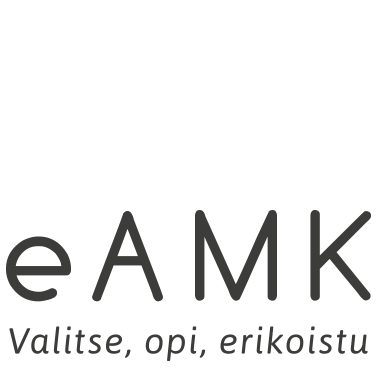 Webinaari 3:
Ohjaus verkkotutkintojen opinnoissa
pe 5.4.2019 klo 9.00 - 10:00
4.4.2019
M. Joshi, M Pilli-Sihvola, A-L Immonen, O Valkki, L Mäkinen, K Mäenpää, P Könni, T Rautiainen
Ohjaus verkkotutkintojen opinnoissa
Tässä webinaarissa tarkastellaan verkkotutkinto-opiskelijan ohjausta eri näkökulmista.
Aiheena ohjaus mm. HOPSauksessa ja opinnäytetyössä. Lisäksi pohditaan ohjauksen merkitystä oppimisen itsesäätelyn tukemisessa. 

Puhujat:
Pirjo Könni, Lapin AMK
Kati Mäenpää, OAMK
Anna-Maija Hunter, XAMK
4.4.2019
M. Joshi, M Pilli-Sihvola, A-L Immonen, O Valkki, L Mäkinen, K Mäenpää, P Könni, T Rautiainen
Verkko-opiskelijan ohjaus – esimerkki Lapin AMK:sta
Ohjaus on kaikkien asia.
Aloitusvaiheen ohjaus
Ohjaus opintojen aikana.
Valmistumis-vaiheen ohjaus
4.4.2019
M. Joshi, M Pilli-Sihvola, A-L Immonen, O Valkki, L Mäkinen, K Mäenpää, P Könni, T Rautiainen
Henkilökohtaisen opiskelupolun rakentaminen- esimerkki Lapin AMK:sta
Ennen aloitusseminaaria opiskelija
tutustuu opetussuunnitelmaan ja osaamistavoitteisiin.
ottaa haltuun opiskeluvälineet.
käy HOPS-keskustelun opettajatuutorin kanssa.
Alkuperäisten todistusten tarkastaminen
Skypessä.
Aloitusseminaari pidetään
livenä/etänä.
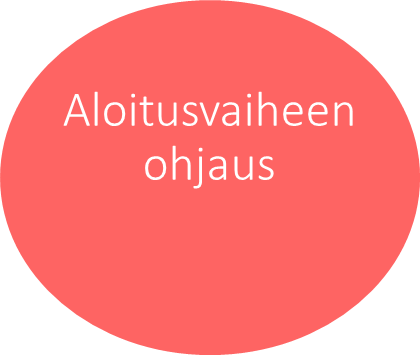 4.4.2019
M. Joshi, M Pilli-Sihvola, A-L Immonen, O Valkki, L Mäkinen, K Mäenpää, P Könni, T Rautiainen
Henkilökohtaisen opiskelupolun rakentaminen- esimerkki Lapin AMK:sta
Opiskelija alkaa kerätä henkilökohtaista osaamiskansiotaan.

Opettajatuutorin tuokioita n. 2 kertaa/lukukausi.

Henkilökohtaista ohjausta tarpeen mukaan, opiskelija aloitteen tekijänä
SoleOPS, Skype, sähköposti, Teams.

SoleOPS hopsauksen työväline (sähköinen asiointi, oman eHOPSin seuraaminen).

Teams hopsauksen apuna (tiedon jako ja opiskelijan polun seuranta).
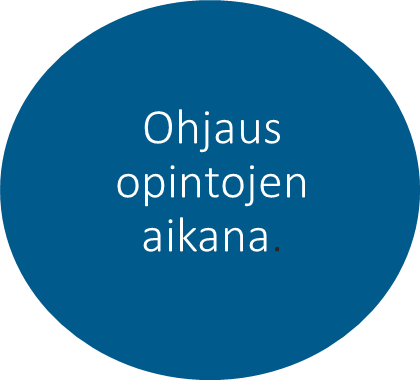 4.4.2019
M. Joshi, M Pilli-Sihvola, A-L Immonen, O Valkki, L Mäkinen, K Mäenpää, P Könni, T Rautiainen
Henkilökohtaisen opiskelupolun rakentaminen- esimerkki Lapin AMK:sta
Valmistumisprosessi
Opiskelija varmistaa, että suoritukset on kirjattu opintosuoritusrekisteriin.

Opiskelija tilaa opintosuoritusotteen opintotoimistosta ja vastaa Opetusministeriön valmistuvan opiskelijan kyselyyn.

Opiskelija ottaa yhteyttä opettajatuutoriin ja käy hänen kanssaan palaute-/ valmistumiskeskustelun.

Opettajatuutori antaa luvan hakea tutkintoa.

Opiskelija täyttää tutkintohakemuksen SoleOPSissa sähköisessä asioinnissa.
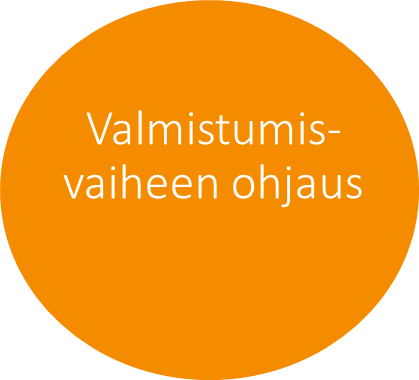 4.4.2019
M. Joshi, M Pilli-Sihvola, A-L Immonen, O Valkki, L Mäkinen, K Mäenpää, P Könni, T Rautiainen
Opinnäytetyöprosessi (opiskelija) Lapin AMK:ssa
Lähde: Lapin AMK:n nettisivut
4.4.2019
M. Joshi, M Pilli-Sihvola, A-L Immonen, O Valkki, L Mäkinen, K Mäenpää, P Könni, T Rautiainen
Opinnäytetyöprosessin etapit - esimerkki Lapin AMK:sta
Lähde:
Tutkimus- ja kehittämismenetelmät 
-opintojakso
4.4.2019
M. Joshi, M Pilli-Sihvola, A-L Immonen, O Valkki, L Mäkinen, K Mäenpää, P Könni, T Rautiainen
Mielestäni haasteellisin vaihe verkko-ohjauksessa on:
Opintojen aloitusvaiheen ohjaus
Ohjaus opintojen aikana
Valmistumisvaiheen ohjaus
Kaikki ovat yhtä haasteellisia
Kaikki ovat yhtä helppoja/mukavia
Minulla ei ole vielä kokemusta verkko-ohjauksesta

Millaisia haasteita olet kohdannut verkko-ohjauksessa? Mitä vinkkejä haluat jakaa muille?
4.4.2019
M. Joshi, M Pilli-Sihvola, A-L Immonen, O Valkki, L Mäkinen, K Mäenpää, P Könni, T Rautiainen
Ohjauksen merkitys itsesäätelyn tukemisessa – esimerkki verkkopohjaisesta ryhmäytymiskokeilusta
Kati Mäenpää, OAMK: https://youtu.be/riRryf-3clY

Katso video ja kuule lisää mm. OAMK:in ohjausprosesseista, motivaation ja oppimisympäristön ratkaisujen merkityksestä, ryhmäytymisestä ja välinekokeiluista
4.4.2019
M. Joshi, M Pilli-Sihvola, A-L Immonen, O Valkki, L Mäkinen, K Mäenpää, P Könni, T Rautiainen
Anna-Maija Hunter

Monimuoto-opiskelija

Kaakkois-Suomen ammattikorkeakoulu

05.04.2019
Kurssien ohjaus: Mikä toimii?

Kurssin aloitus AC

Hyvin jaksotettu kurssi

Palaute, palaute, palaute!

Selkeä kurssialusta

Selkeät ohjeet siitä, mistä tehtävien ja kurssin arvosanat koostuvat

Lyhyet ja ytimekkäät tehtävänannot

Kysymysalue

Kalenterin käyttö

Valinnaisuus ryhmätöissä

Monenlaisten oppimismenetelmien hyödyntäminen
HOPS ja opinnäytetyö

Hyvin jäsennelty koulutusohjelma

Mahdollisuus tehdä ’oma’ opetussuunnitelma

Yhteys opinnäytetyön ohjaajaan

Palaute
Kiitos ja kysyttävää?
Lopuksi
4/4/2019
M. Joshi, M Pilli-Sihvola, A-L Immonen, O Valkki, L Mäkinen, K Mäenpää, P Könni, T Rautiainen
Tervetuloa Webinaariin 4:Verkkotutkintojen tekniset ratkaisutpe 10.5. klo 9-10:00 Tässä webinaarissa pohditaan verkkotutkinnoissa toteutettuja ratkaisuja opetusteknologian ja tilojen käyttöön. Lisäksi esitellään digipedagogisten tukipalveluiden toteutustapoja.  Puhujina Tanja Rautiainen, Lapin AMK; Mirva Pilli-Sihvola, XAMK; opiskelijaedustaja HAMK
4.4.2019
M. Joshi, M Pilli-Sihvola, A-L Immonen, O Valkki, L Mäkinen, K Mäenpää, P Könni, T Rautiainen